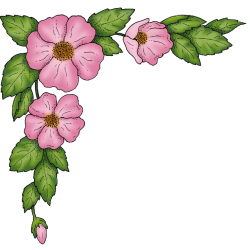 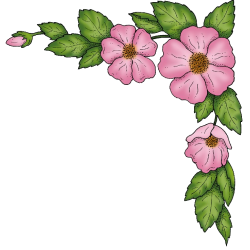 Tập đọc
Đàn bê của anh Hồ Giáo
Theo : Phượng Vũ
Anh Hồ Giáo sinh năm 1930. Ông được Nhà nước phong tặng danh hiệu Anh hùng Lao động 2 lần trong ngành chăn nuôi.
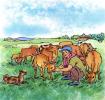 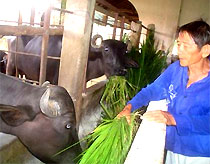 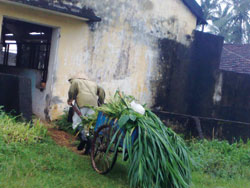 Lúc này ông 79 tuổi
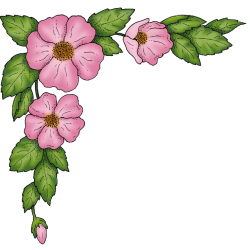 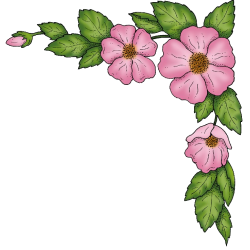 Tập đọc
Đàn bê của anh Hồ Giáo
Theo : Phượng Vũ
Luyện đọc
ngọt ngào,trập trùng, chăm bẵm, 
dụi mõm, quấn quýt, nhảy quẩng lên,
Giống như những đứa trẻ quấn quýt bên mẹ,  đàn bê cứ quẩn vào chân Hồ Giáo.  Chúng vừa ăn vừa đùa nghịch.   Những con bê đực,  y hệt những bé trai khỏe mạnh,  chốc chốc lại ngừng ăn  nhảy quẩng lên  rồi chạy đuổi nhau   thành một vòng tròn xung quanh anh...
/
//
//
/
/
/
/
/
//
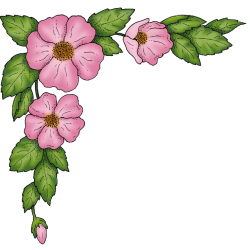 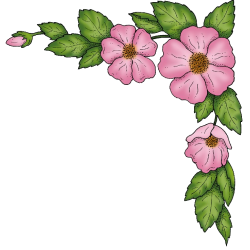 Tập đọc
Đàn bê của anh Hồ Giáo
Theo : Phượng Vũ
Luyện đọc
Từ ngữ:
- Hồ Giáo:
ngọt ngào,trập trùng, 
chăm bẵm, dụi mõm 
quấn quýt, nhảy quẩng lên,
- Trập trùng:
- Quanh quẩn:
- nhảy quẩng:
- Rụt rè:
- Từ tốn:
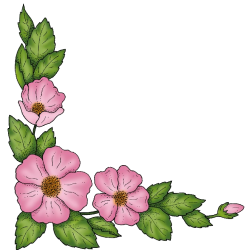 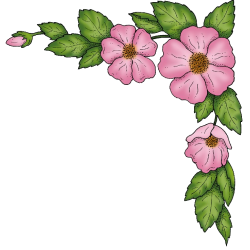 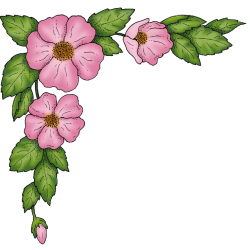 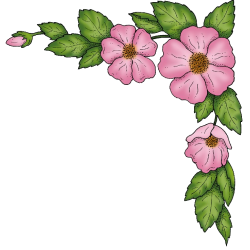 Tập đọc
Đàn bê của anh Hồ Giáo
Theo : Phượng Vũ
Tìm hiểu bài:
Câu 1 :Không khí và bầu trời mùa xuân trên đồng cỏ Ba Vì đẹp như thế nào?
Câu 2 : Tìm những từ ngữ, hình ảnh thể hiện tình cảm của đàn bê với anh Hồ Giáo?
Không khí: trong lành và rất ngọt ngào
 Bầu trời: cao vút, trập trùng, những đám mây trắng.
Đàn bê quanh quẩn bên anh, như những đứa trẻ 
quấn quýt bên mẹ, quẩn vào chân anh.
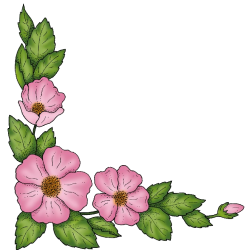 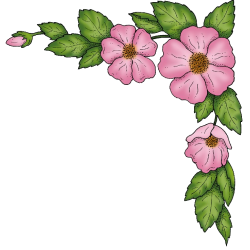 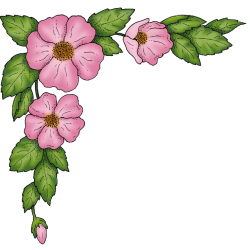 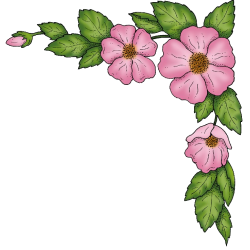 Tập đọc
Đàn bê của anh Hồ Giáo
Theo : Phượng Vũ
Tìm hiểu nội dung bài:
Tìm những từ ngữ cho thấy đàn bê con rất đáng yêu?
Những con bê cái thì có tình cảm gì với anh Hồ Giáo?
Những con bê đực thể hiện tình cảm của mình như thế nào?
Chúng chạy đuổi nhau thành một vòng
 xung quanh anh.
Chúng vừa ăn vừa đùa nghịch, chúng có tính cách
 giống như những bé trai và bé gái.
Chúng dụi mõm vào người anh nũng nịu, sán
vào lòng anh, quơ quơ đôi chân như đòi bế.
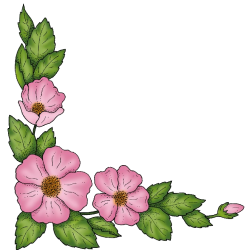 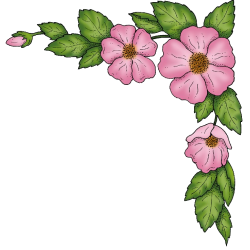 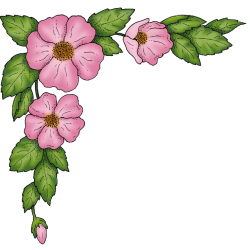 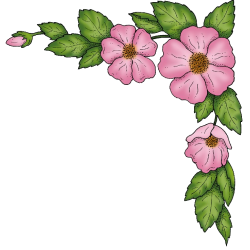 Tập đọc
Đàn bê của anh Hồ Giáo
Theo : Phượng Vũ
Tìm hiểu nội dung bài:
Vì sao anh Hồ Giáo lại dành những tình cảm đặc biệt cho đàn bê?
Câu 3: Theo em, vì sao đàn bê yêu quý anh Hồ Giáo như vậy?
Anh Hồ Giáo đã nhận được danh hiệu cao quý nào?
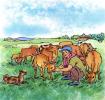 Anh đã nhận được anh hiệu Anh hùng 
Lao độngngành chăn nuôi.
Vì anh chăm bẵm, chiều chuộng 
và yêu quý chúng như con.
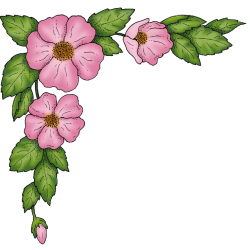 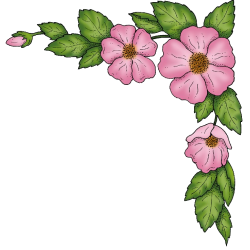 Tập đọc
Đàn bê của anh Hồ Giáo
Theo : Phượng Vũ
Luyện đọc lại
Qua bài tập đọc con hiểu điều gì?
- Đàn bê rất yêu quý anh Hồ Giáo và anh Hồ Giáo 
cũng yêu quý, chăm sóc chúng như con.
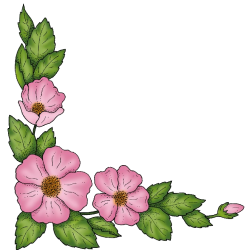 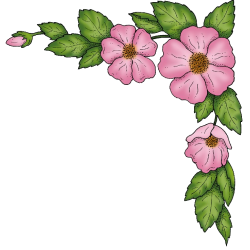 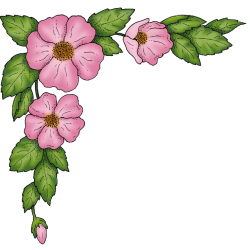 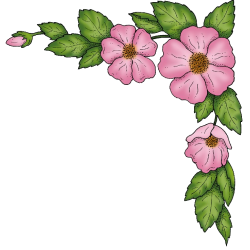 Tập đọc
Đàn bê của anh Hồ Giáo
Theo : Phượng Vũ
Bài thơ : Gặp anh Hồ Giáo
“ Lần trước gặp anh
Chăn bò trên tam đảo
Sáng nay gặp anh Hồ giáo
Chăn bò ở Ba Vì
Hỏi anh: Có thú vui gì?
Anh cười: Vui thú đời đi chăn bò…
Cách mạng cần, việc nhỏ việc to
Đánh Mỹ, nuôi bò, việc gì cũng quý.”
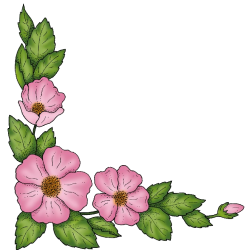 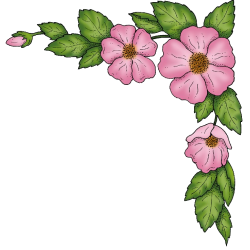 Tố Hữu